МАРКЕТПЛЕЙС
АЮР ДАРЕЕВ 
Руководитель управления планирования, анализа и контроля стоимости ГК ФСК
НЕОБХОДИМОСТЬ
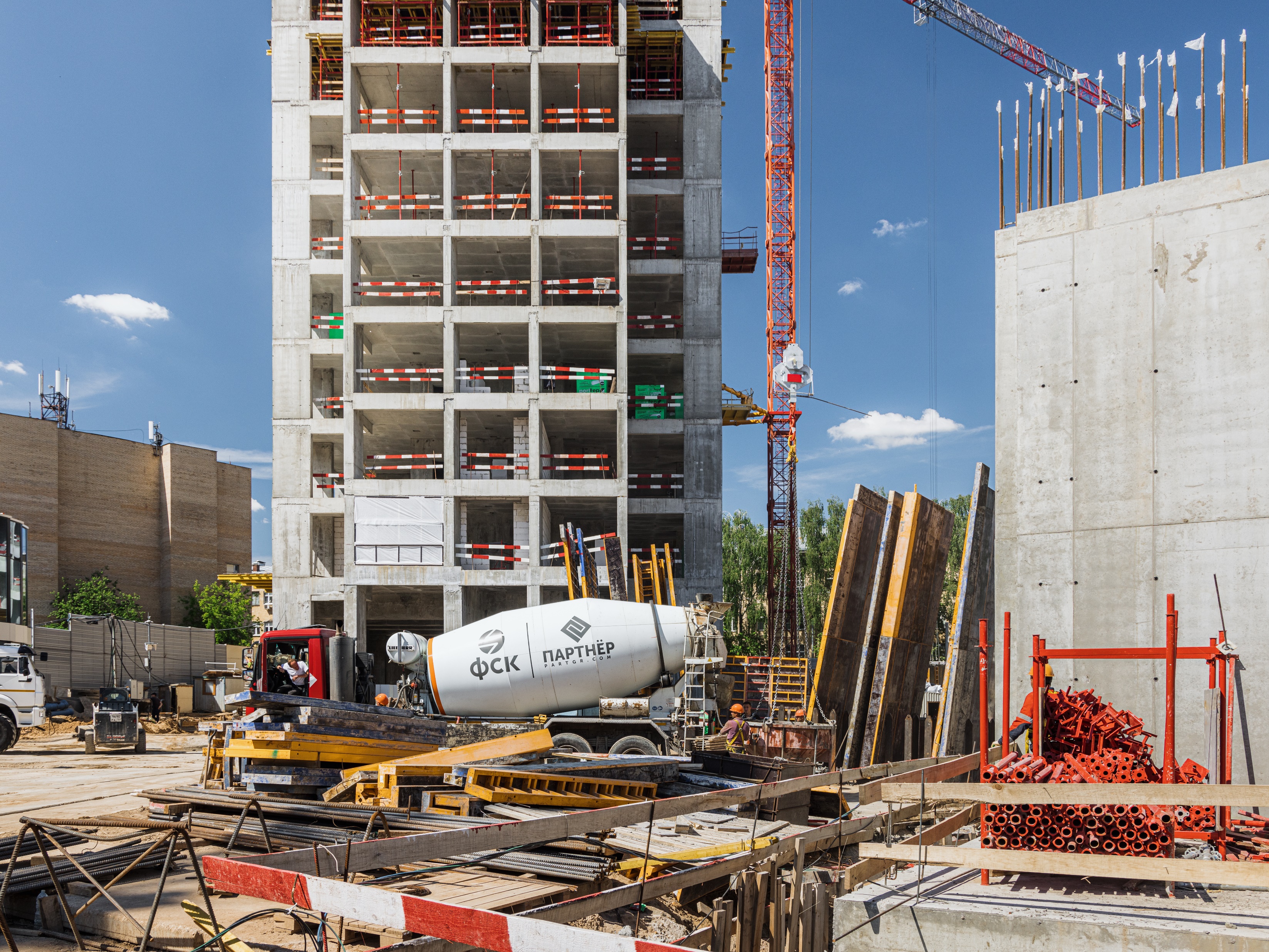 Контроль цен и условий поставки
Контроль сроков поставки 
Прозрачность взаимодействия подрядчика с поставщиками 
Подрядчик и поставщик не понимают, когда произойдет оплата материалов
3
РЕШЕНИЕ
Тендер на материалы
Тендер на СМР
Договор на СМР
Веб-сервис (маркетплейс)
ГК ФСК
Подрядчики
Поставщики
4
ПРОЦЕСС
Создание заявки
Подтверждение поставки
Формирование счетов и РП
Согласование ФСК
Оплата 
ФСК
Подтверждение поставки*
▹ В 1С Бит Финанс автоматически формируется ЗнР ДС с документами из заявки
▹Статусы согласования и оплаты из 1С Бит Финанс передаются в заявку в Маркетплейсе
▹ Контроль полноты поставки

▹ Рекламации

▹ Контроль своевременности поставки

▹ Прочие учетные возможности
▹ Подрядчик формирует список материалов  и оборудования, объемы и даты поставки
▹Система отображает только ГТ материалы в рамках смет к договору с ценами,  а также сама определяет подрядчиков
▹ Поставщик обрабатывает полученную заявку, вносит корректировки при необходимости: может предложить изменить объемы, номенклатуру, цены и даты поставки
▹ Поставщик при подтверждении запроса от подрядчика прикладывает счет
▹Подрядчик формирует письмо и прикладывает к  заявке вместе с договором поставки
▹Представитель проектной команды (технадзор/РС/ПТО) проверяет заявку на соответствие материалов актуальной РД, а также контролирует сроки поставки
5
МИНИ-ДЕМО
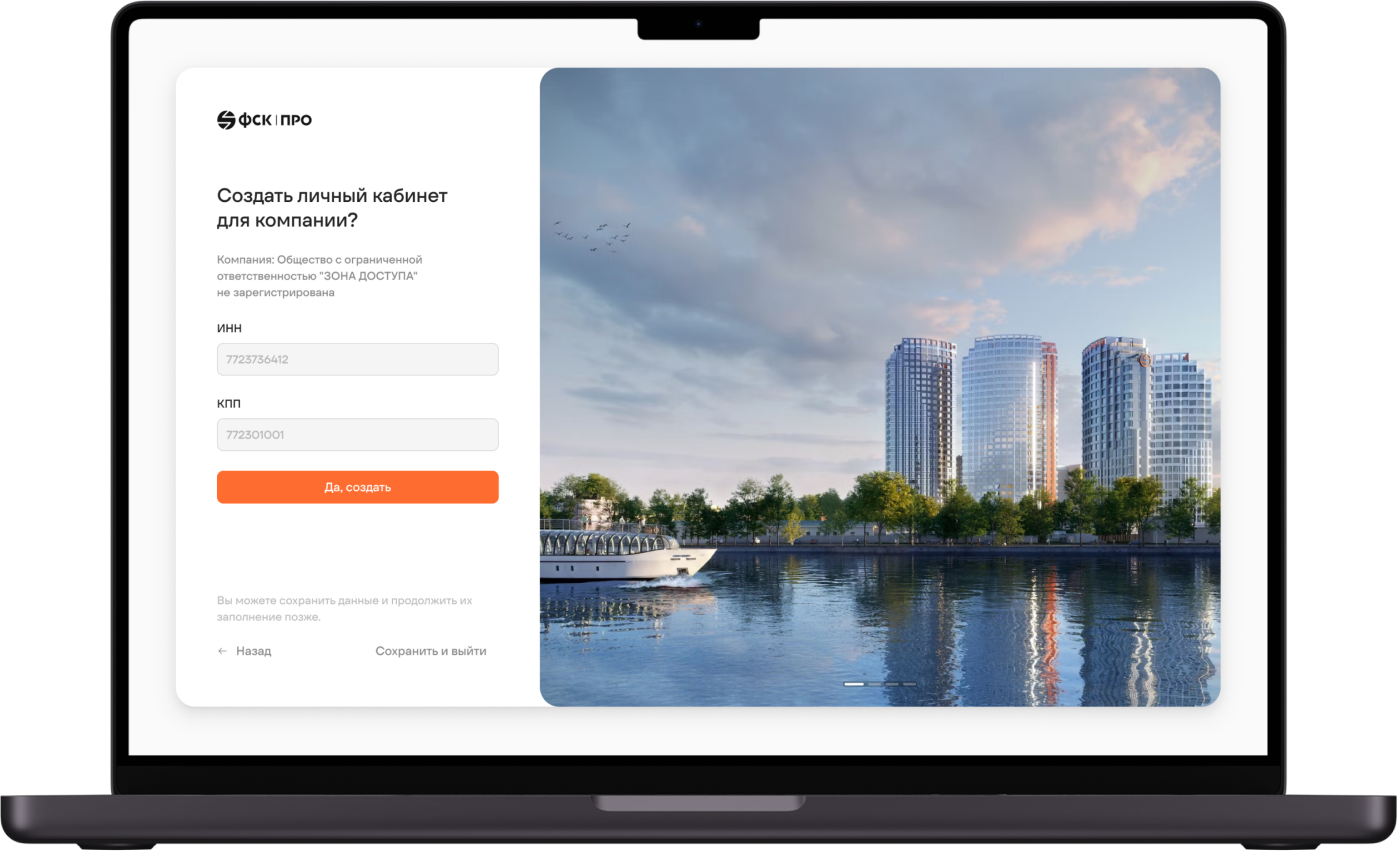